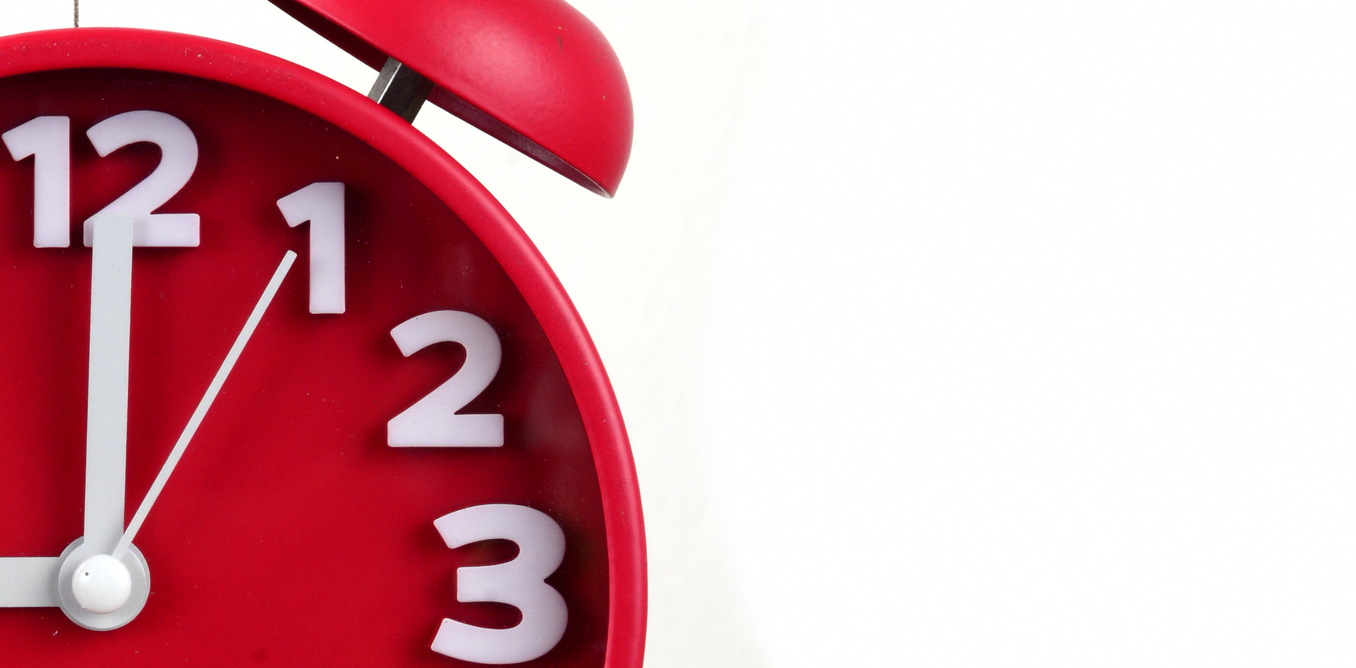 It’s Your Time, 
Use it Wisely
www.ewsnetwork.com
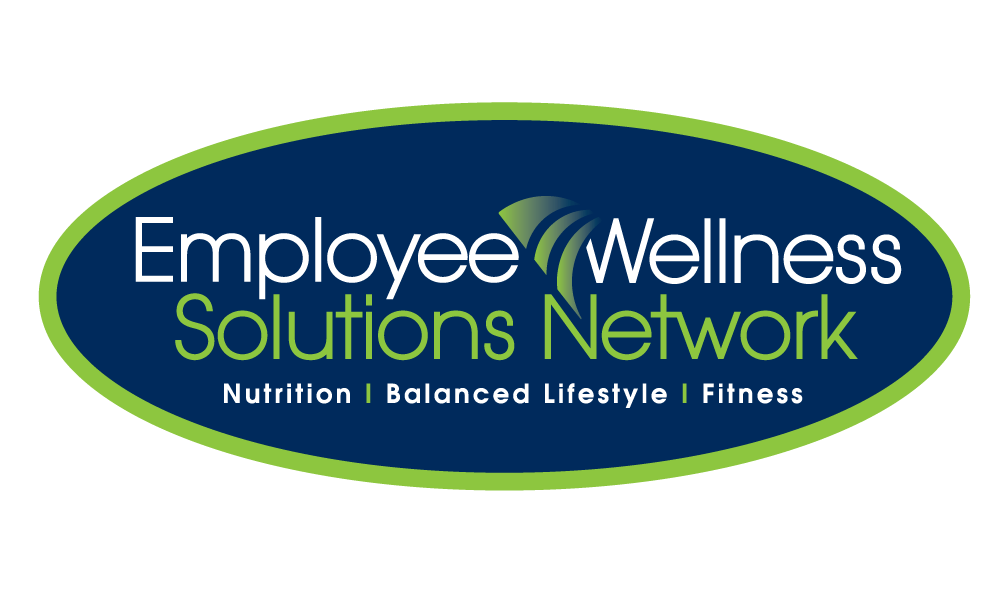 Meaghan Jansen, Owner EWSNetwork	
meaghan@ewsnetwork.com
519-860-6727
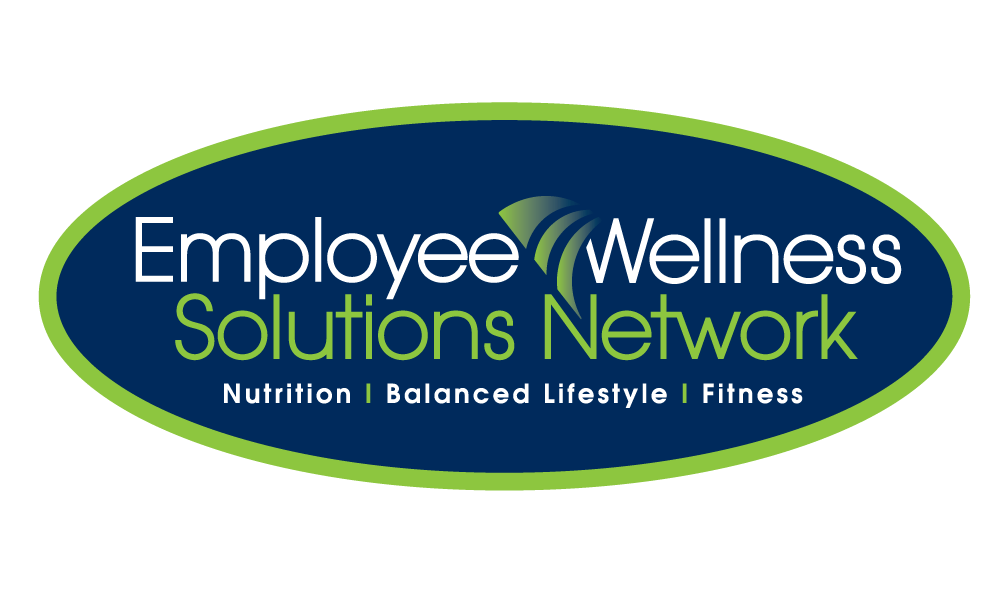 I
“Dost thou love life, then do not squander time, for that's the stuff life is made of.”

-Benjamin Franklin
www.ewsnetwork.com
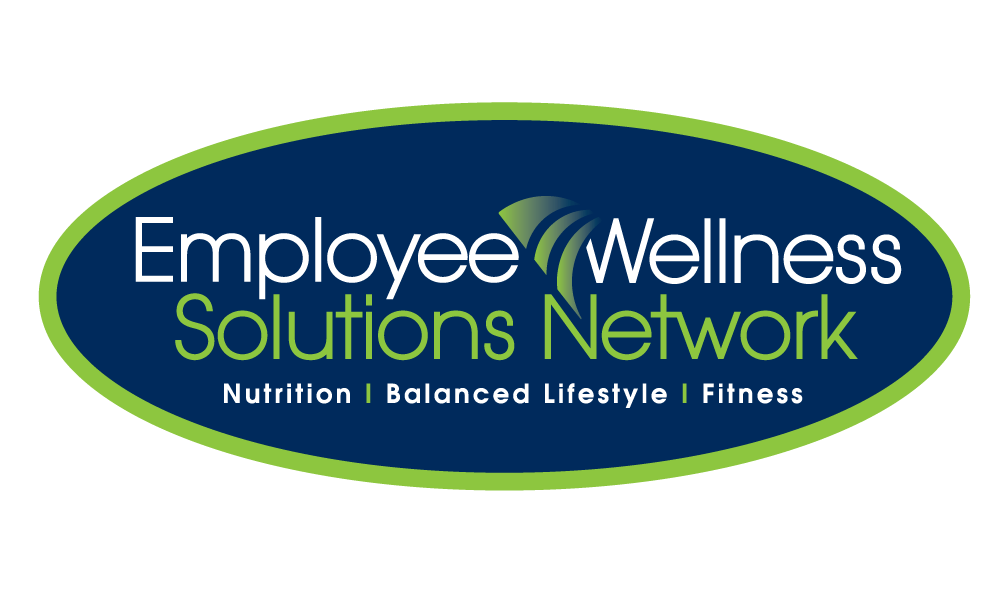 Introduction
Intr
Our Two Best Teachers

Life & Time

Life teaches us to make good use of time.
Time teaches us the value of life.
www.ewsnetwork.com
[Speaker Notes: Take the time management quiz]
What Do You Value Most?
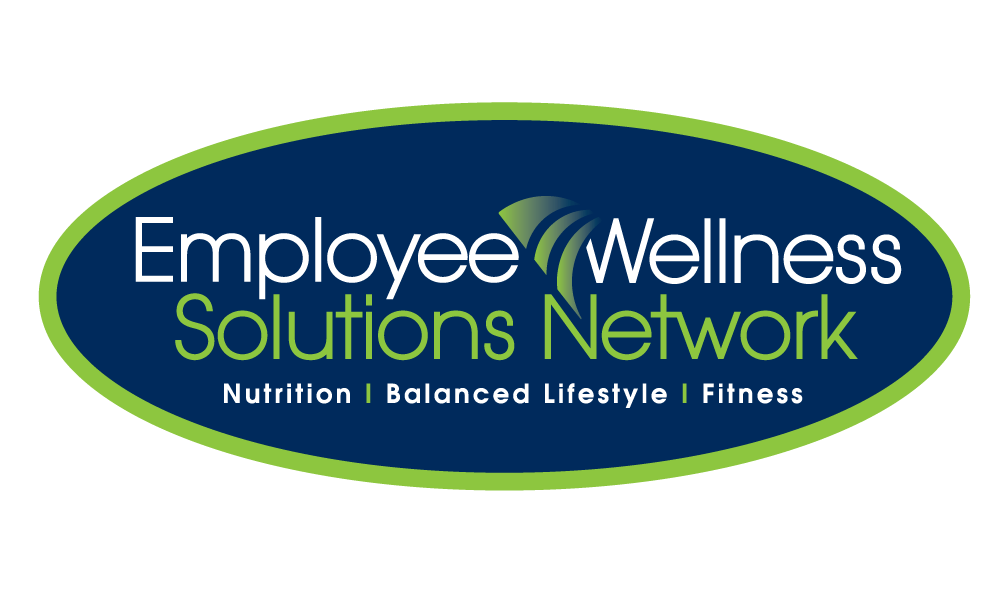 Your values are the things that you believe are important in the way you live and work…are unstable and need to re-visited.
They (should) determine your priorities, and, measure your sense of satisfaction with life.
Values always exist, but are you living by them, making decisions around them?
Your definition of success may determine your values.

What is important to you?
www.ewsnetwork.com
[Speaker Notes: When the things that you do and the way you behave match your values, you’ll feel a sense of satisfaction with life and feel content.  
When you aren’t honoring your personal values, that’s when things feel wrong and can cause a feeling of unfulfillment and unhappiness.

If you value family, but you have to work 70-hour weeks in your job, will you feel internal stress and conflict? And if you don't value competition, and you work in a highly competitive sales environment, are you likely to be satisfied with your job?
In these types of situations, understanding your values can really help. When you know your own values, you can use them to make decisions about how to live your life, 

Values are usually fairly stable, yet they don't have strict limits or boundaries. Also, as you move through life, your values may change. For example, when you start your career, success – measured by money and status – might be a top priority. But after you have a family, work-life balance may be what you value more.
As your definition of success changes, so do your personal values. This is why keeping in touch with your values is a lifelong exercise. You should continuously revisit this, especially if you start to feel unbalanced... and you can't quite figure out why.
As you go through the exercise below, bear in mind that values that were important in the past may not be relevant now.]
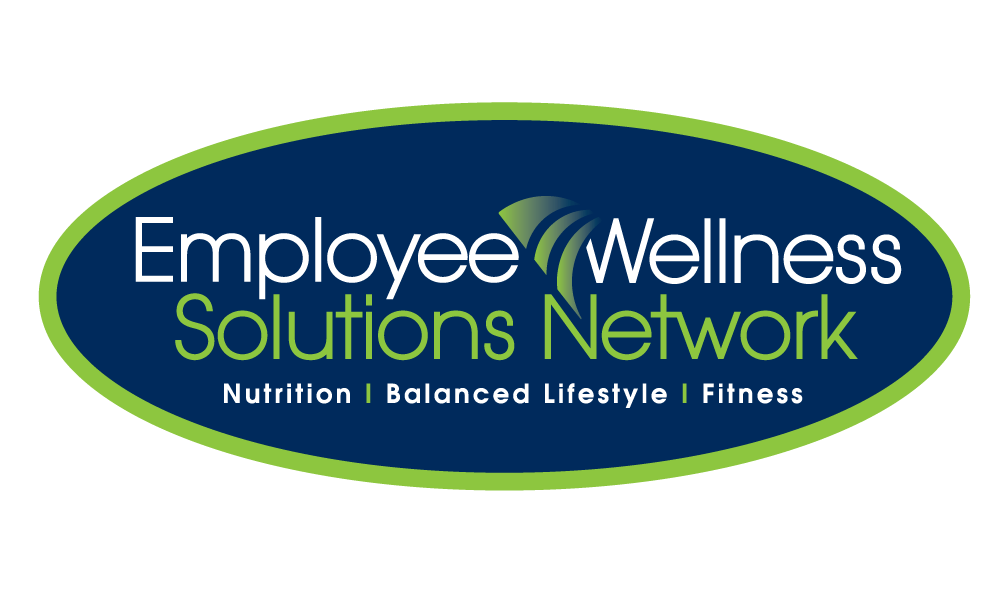 Life Wheel – how balanced are you?
I
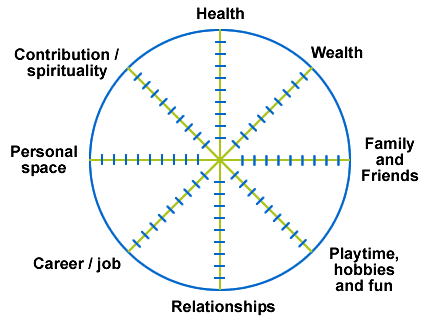 www.ewsnetwork.com
[Speaker Notes: Life wheel]
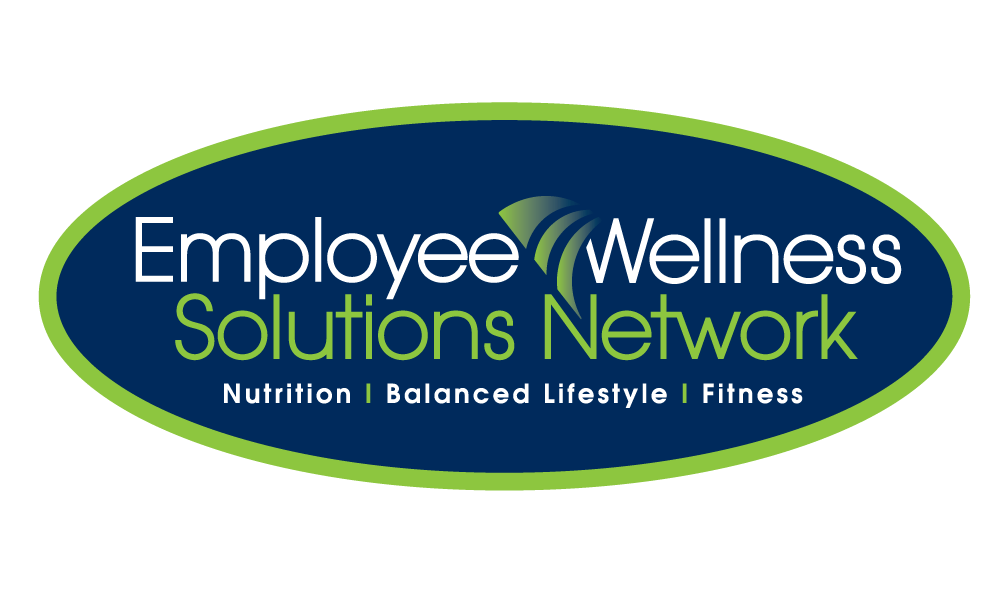 Focus on the Positive
I
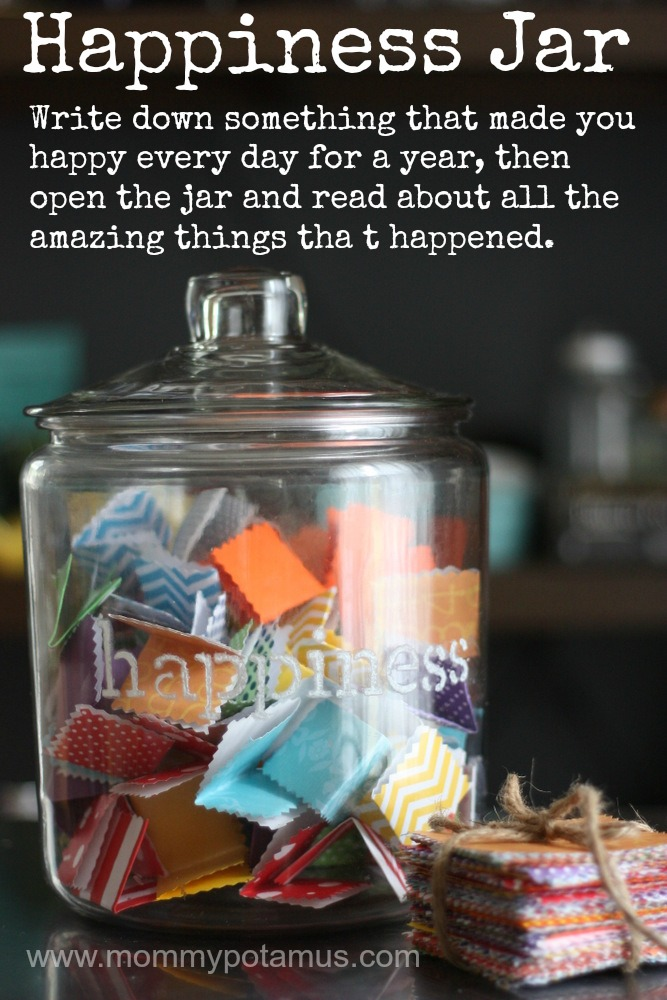 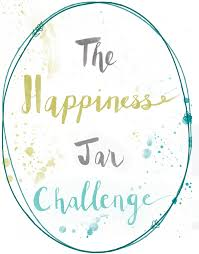 www.ewsnetwork.com
[Speaker Notes: Life wheel]
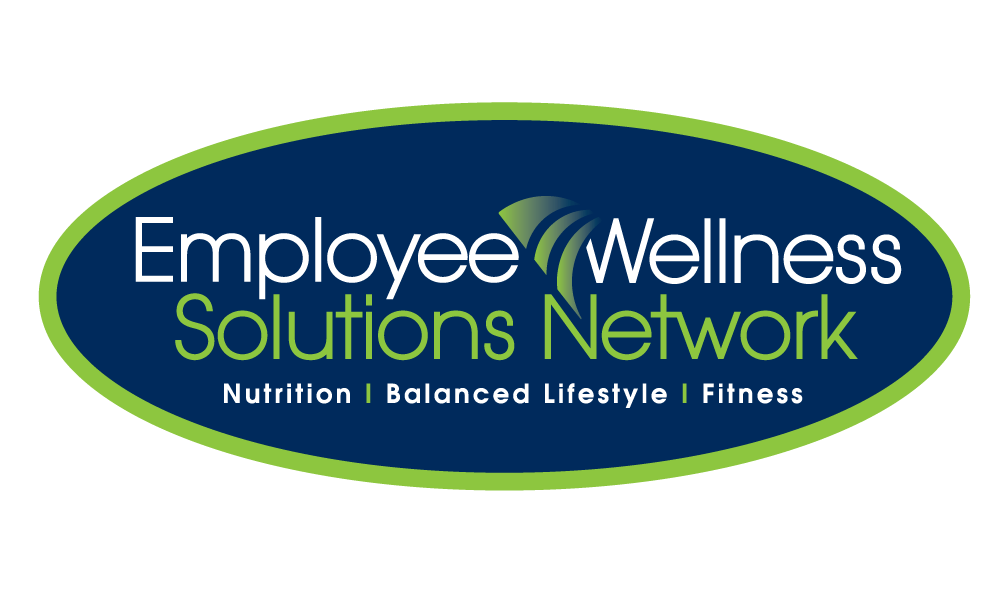 Meet Lisa….
www.ewsnetwork.com
[Speaker Notes: Lisa is a 41 year old married woman with 2 children. Jaden age 12 and Natalie age 7.  She works a full time job as a Supervisor in Data Management at a bank. She rushes to get to work in the morning after dropping the kids off at school.  She knows that when she arrives to work, she will have to complete a list of tasks from the previous day that she didn’t have the time to complete.  She sits down and intends on prioritizing those tasks but decides to start her day by checking her email first thing in the morning. Two urgent requests have come in for data reports that require her immediate attention, and one of her staff has emailed her asking for her direction on a client file.  She chooses what she think can be dealt with the most quickly, helping her staff member, however this help as added more work to her plate than she had initially thought.  By the time she settles the matter, she is able to “quickly” complete the tasks from the previous day and has full intention on spending her afternoon getting to the urgent requests.   She has a quick bite to eat at her desk but mostly works through her lunch hour and completes the urgent requests by days end feeling unsatisfied with the quality of the work due to the demands on her time.  She rushes home to find the morning dishes left on the counter and in the sink, and nothing prepped for dinner.  Jaden has hockey in an hour and her 7 year old is wanting to tell her about his day.  She begins to prepare a quick dinner, throws the dishes in the dishwasher and does her best to show interest in her day.  Her husband arrives home, she barely greets him at the door, and serves dinner.  Jaden and her husband are off to hockey!  Lisa is grateful to have a couple of hours to get the kitchen cleaned and go over the report she rushed through at work today.  She sits down to do her final edits, and is reminded that the 7 year old  has a field trip tomorrow.  He needs his form filled out, transportation money and a lunch.  To the grocery store!  She arrives home exhausted.  Her husband and Jaden return home from hockey.  She and her husband spend a half hour talking about the frustrations of their work day and she heads off to bed. Until tomorrow begins…..]
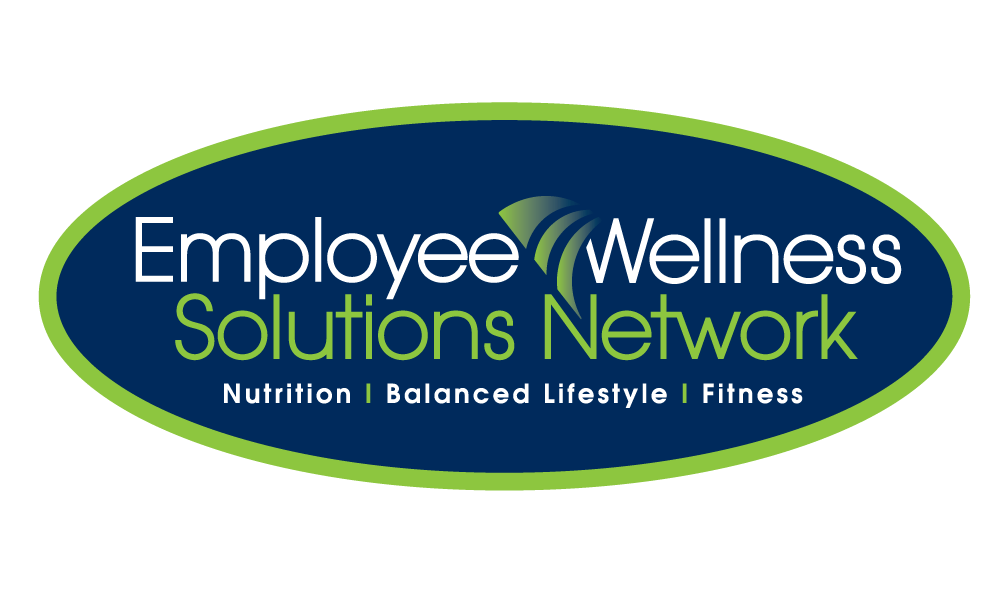 Why is Time Management Important?
By implementing some time management, taking into consideration what Lisa values, she can:

Balance the conflicting demands of work and personal life
Determine priorities and set boundaries
Reduce stress and pressure
Maintain positive relationships both personal and professional
See the problem, find the solution.
www.ewsnetwork.com
[Speaker Notes: If Lisa can manage her time she can find a more balance separation of work and personal life
Reduce the stress and pressure…etc. touch on all point.

Can you relate?
Is Lisa fulfilled?  
Is she making decisions and behaving in a way that honors her values?]
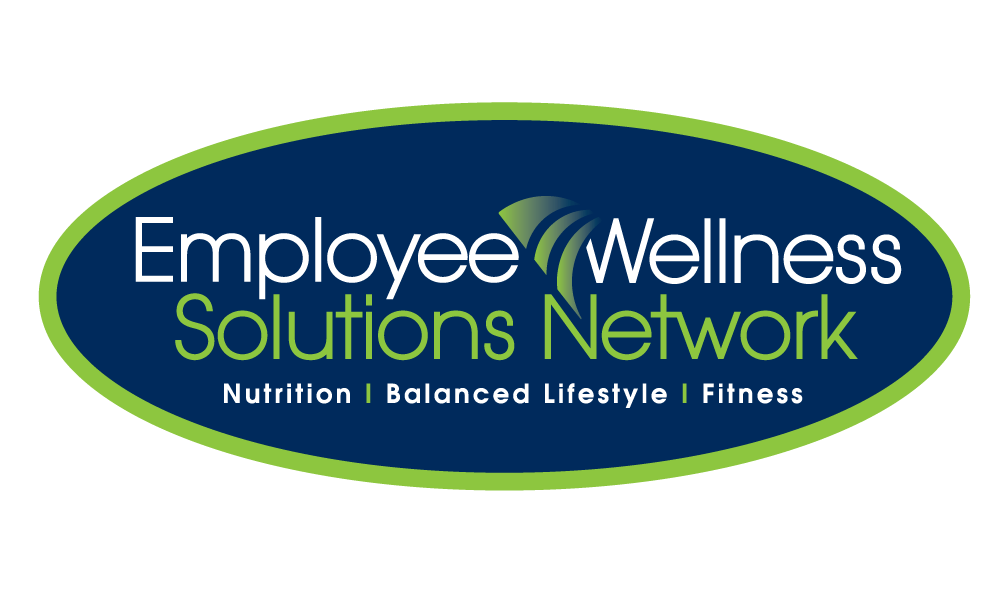 Effective Time Management
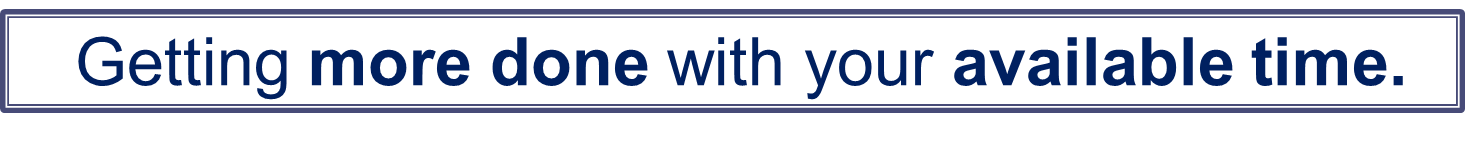 Concentrate on results, not on being busy.
80:20 Rule

80% unfocussed effort generates only 20% results.
80% results achieved with only 20% effort.
www.ewsnetwork.com
[Speaker Notes: Many people spend their days in a frenzy of activity, but achieve very little because they are not concentrating on the right things.
80:20 Rule: typically 80% of unfocussed effort generates only 20% of results. The remaining 80% of results are achieved with only 20% of the effort. 

Time management is not just for work, but our personal lives! The moment you stop time managing your personal life is the moment your work time management falls apart]
Top 5 Tips
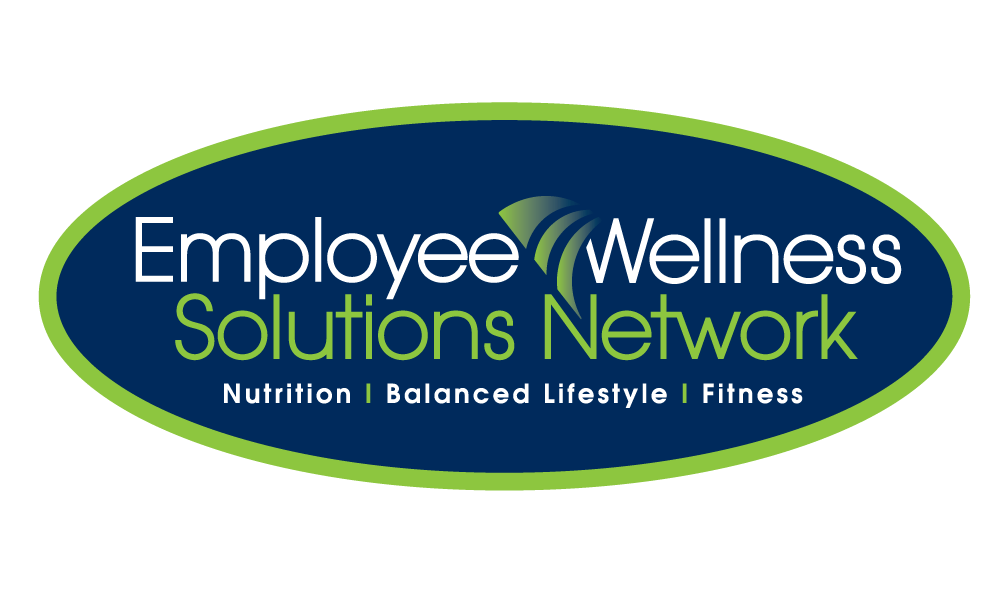 Set Goals 
Manage Distractions 
Don’t Procrastinate
Breakdown Tasks and Delegate
Keep a To-Do List
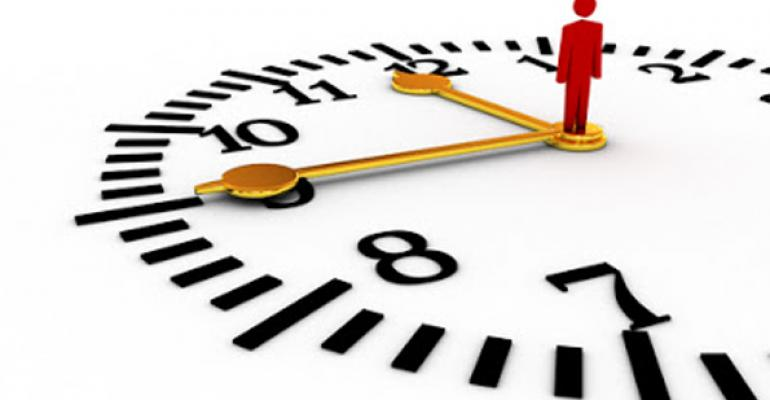 www.ewsnetwork.com
[Speaker Notes: Set Goals:  Do you know where you'd like to be in six months or this time next year? Personal goal setting is essential to managing your time well, because goals give you a destination and vision to work toward. When you know where you want to go, you can manage your priorities, time, and resources to get there. Goals also help you decide what's worth spending your time on, and what's just a distraction.
Manage Distractions : Do you know that some of us can lose as much as two hours a day to distractions? Whether they come from emails, IM chats, colleagues in a crisis, or phone calls from clients, distractions prevent us from achieving flow, which is the satisfying and seemingly effortless work that we do when we're 100 percent engaged in a task. If you want to gain control of your day and do your best work, it's vital to know how to minimize distractions and manage interruptions effectively. 
Don’t Procrastination: Sometimes we spend more time thinking about a task and putting it off than we would actually completing it.  Stay on track and complete tasks in a timely manner. 
Know when to say No. We simply can’t say yes to everything.  This leads to burnout and poor quality of work at times. It's impossible for anyone to focus and produce really high-quality work without giving their brains some time to rest and recharge. Don’t dismiss breaks as "wasting time." They provide valuable down-time, which will enable you to think creatively and work effectively. If it's hard for you to stop working, then schedule breaks for yourself, or set an alarm as a reminder. Try to take a five minute break every hour or two. 
Keep a to do list: The trick with using to do lists effectively lies in prioritizing the tasks on your list. Many people use an A - F coding system (A for high priority items, F for very low priorities). Alternatively, you can simplify this by using A through D, or by using numbers.
If you have large projects on your list, then, unless you're careful, the entries for these can be vague and ineffective. The lack of specifics here might cause you to procrastinate, or miss key steps. So make sure that you break large tasks or projects down into specific, actionable steps - then you won't overlook something important.]
#1 - Set Goals
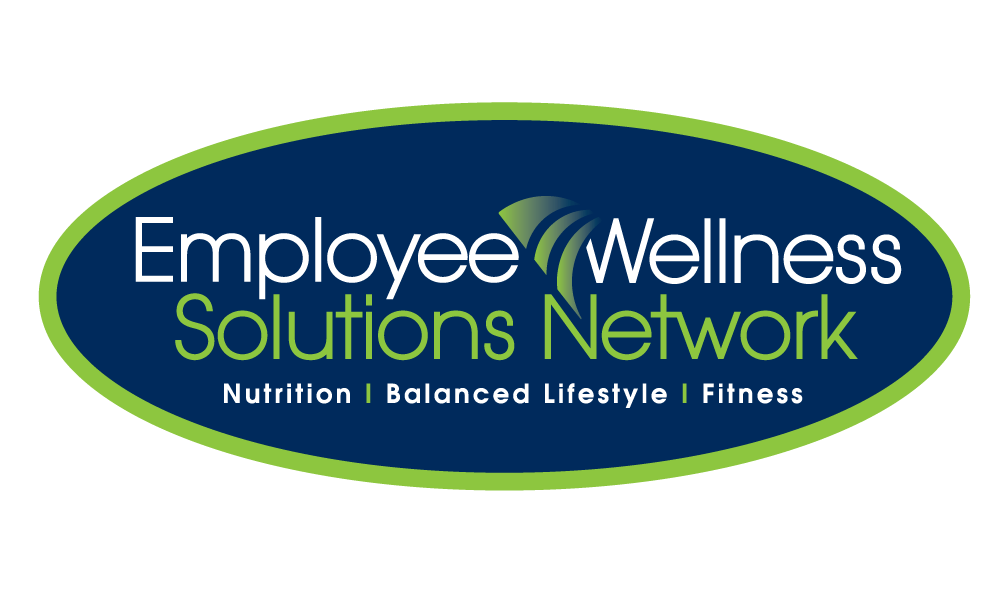 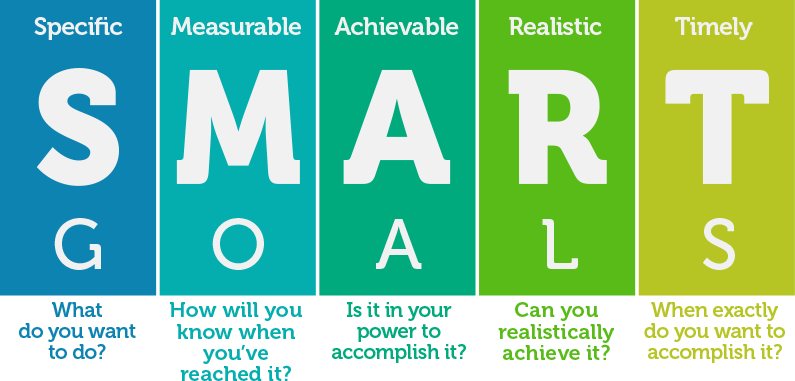 www.ewsnetwork.com
[Speaker Notes: 90 second rapid goal setting
Set Goals:  Do you know where you'd like to be in six months or this time next year? Personal goal setting is essential to managing your time well, because goals give you a destination and vision to work toward. When you know where you want to go, you can manage your priorities, time, and resources to get there. Goals also help you decide what's worth spending your time on, and what's just a distraction.]
Vision Board
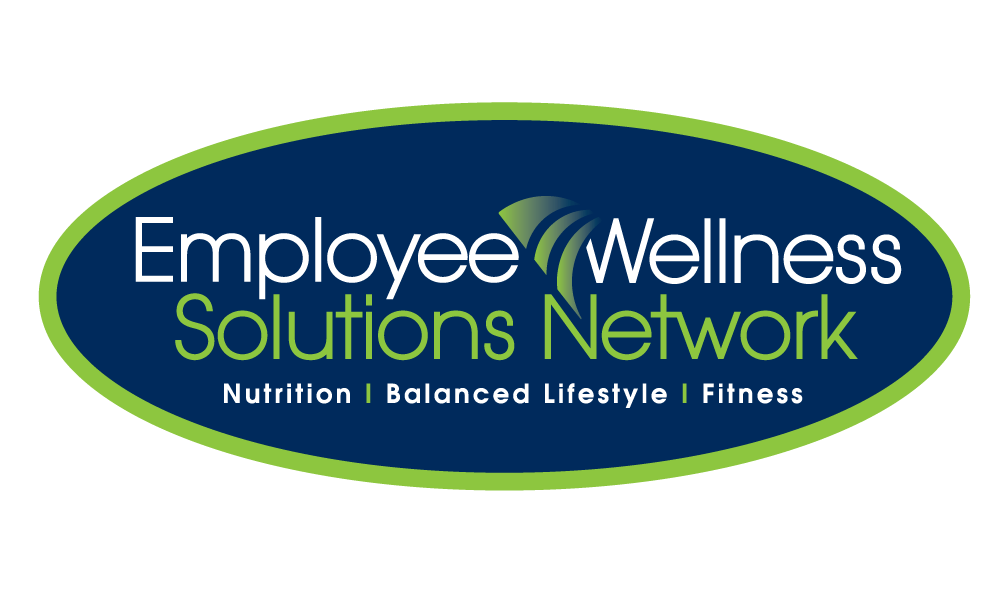 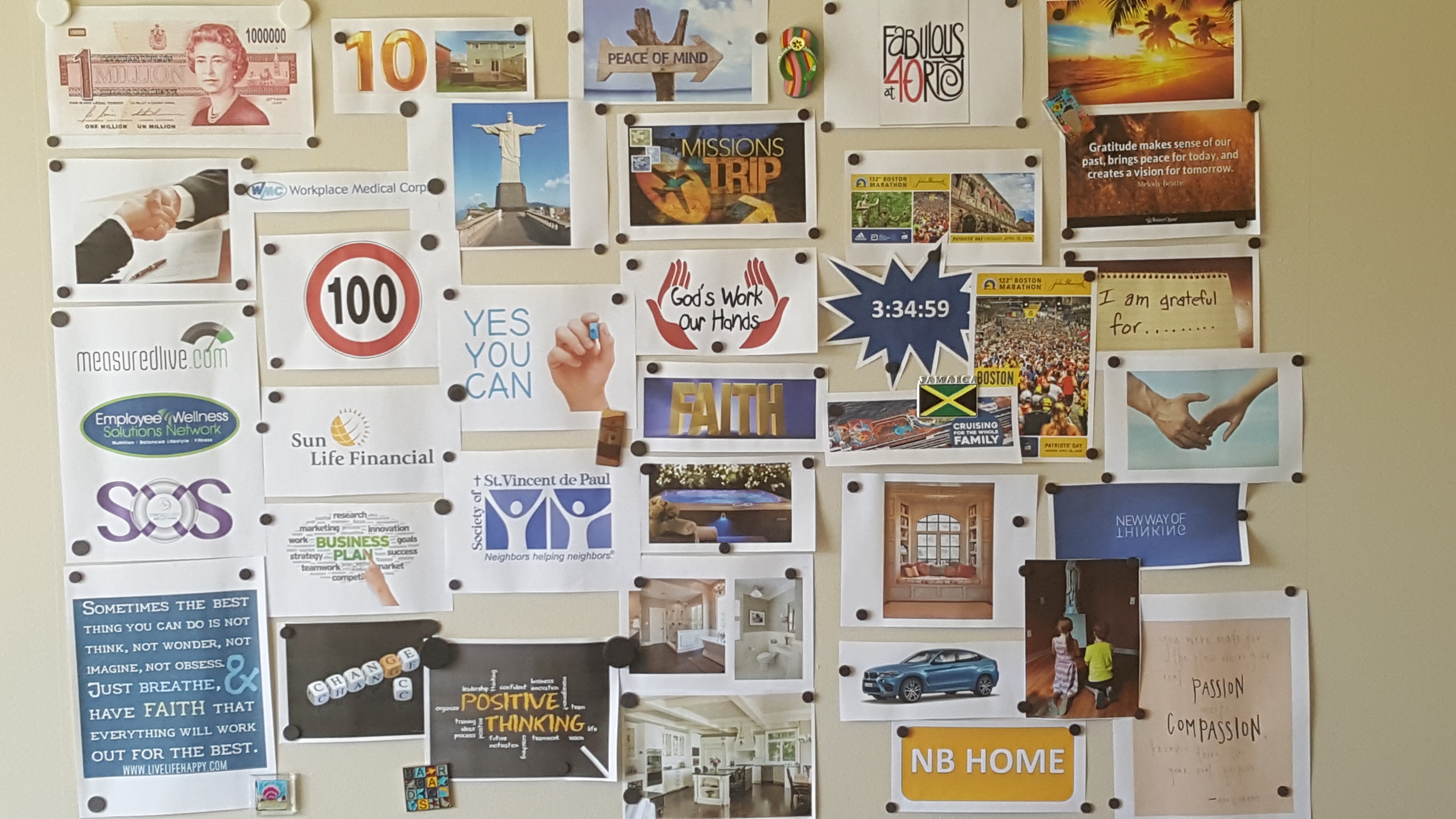 www.ewsnetwork.com
[Speaker Notes: 90 second rapid goal setting]
Worry Board
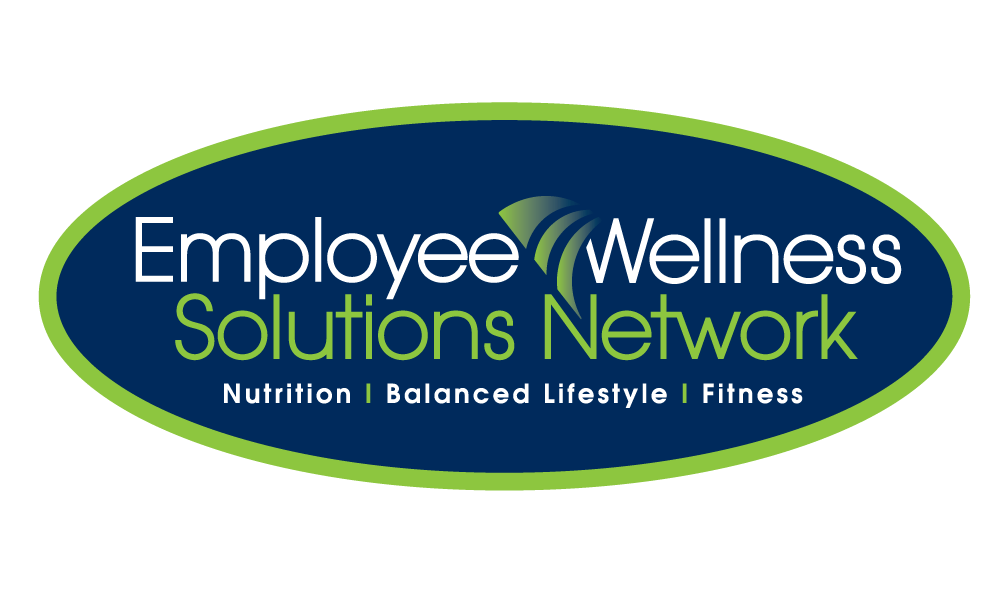 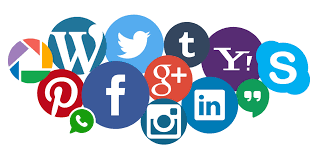 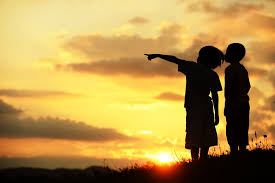 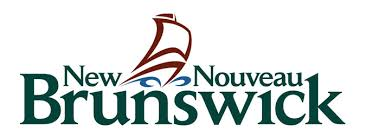 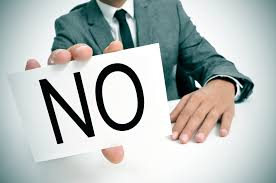 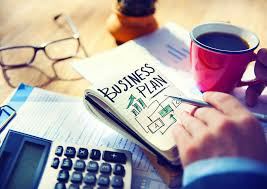 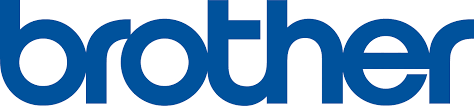 www.ewsnetwork.com
[Speaker Notes: 90 second rapid goal setting]
#2 - Avoid/Manage Distractions
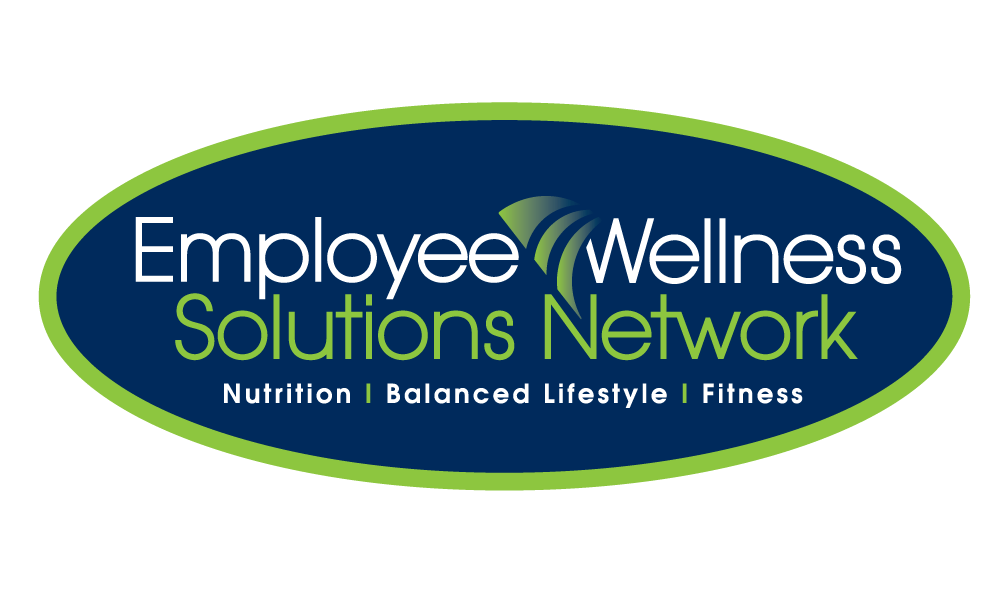 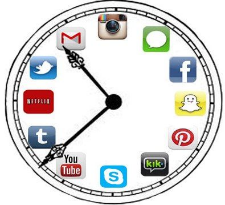 Take control of time wasters.
Identify distractions and aim to minimize them.


Feeling productive? Get productive! 
Find the time of the day when you have most energy, and plan your important work for that time.
Most Common Distractions:

Emails/Texts/Social Media/ 
Phone Calls
Turn off your notifications
Schedule a time to check it – 2-3x/day

Unexpected Visitors 
Suggest meeting later. 
	“Let’s talk Tuesday at 10:20 when I 	can give you my full attention.”

Stand up when someone comes to visit, sending  the message that this visit needs to be brief.
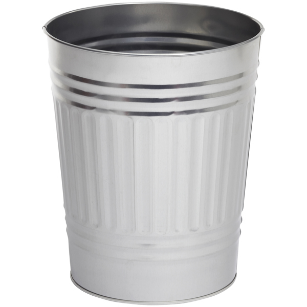 www.ewsnetwork.com
[Speaker Notes: Manage Distractions : Do you know that some of us can lose as much as two hours a day to distractions? Whether they come from emails, IM chats, colleagues in a crisis, or phone calls from clients, distractions prevent us from achieving flow, which is the satisfying and seemingly effortless work that we do when we're 100 percent engaged in a task. If you want to gain control of your day and do your best work, it's vital to know how to minimize distractions and manage interruptions effectively.]
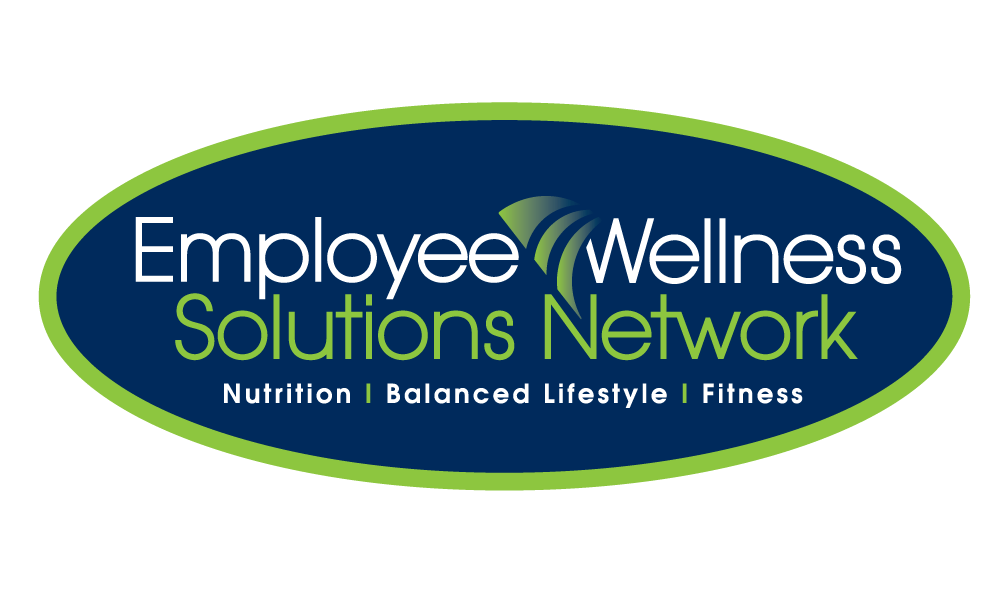 #3 Avoid Procrastination & 
Create Habits
Commit to a task and follow through. 
Be accountable.
Take care of things as they come up
Tackle the tasks you don’t enjoy 
early in the day. 

Match to your energy cycle….
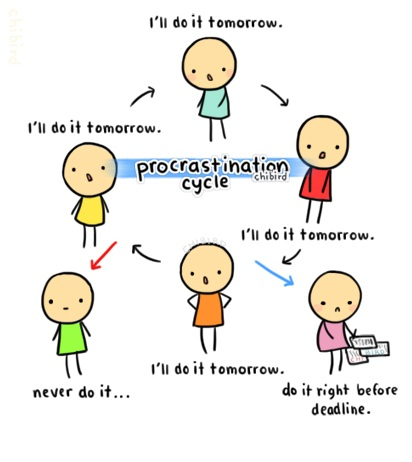 www.ewsnetwork.com
[Speaker Notes: Don’t Procrastination: Sometimes we spend more time thinking about a task and putting it off than we would actually completing it.  Stay on track and complete tasks in a timely manner.]
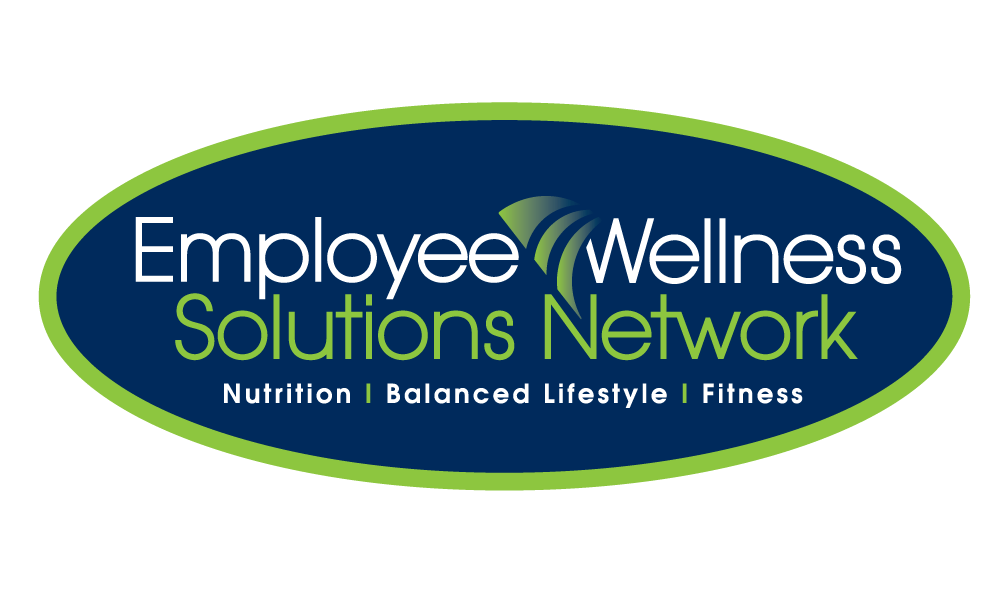 #4 Breakdown Tasks & Delegate 
(it’s OK to say no…)
Be realistic as to what you take on. 
Overloading yourself means nothing gets done efficiently.
It’s ok (and necessary) to take a break
Saying yes to everything leads to rushed work.
www.ewsnetwork.com
Delegate! How?
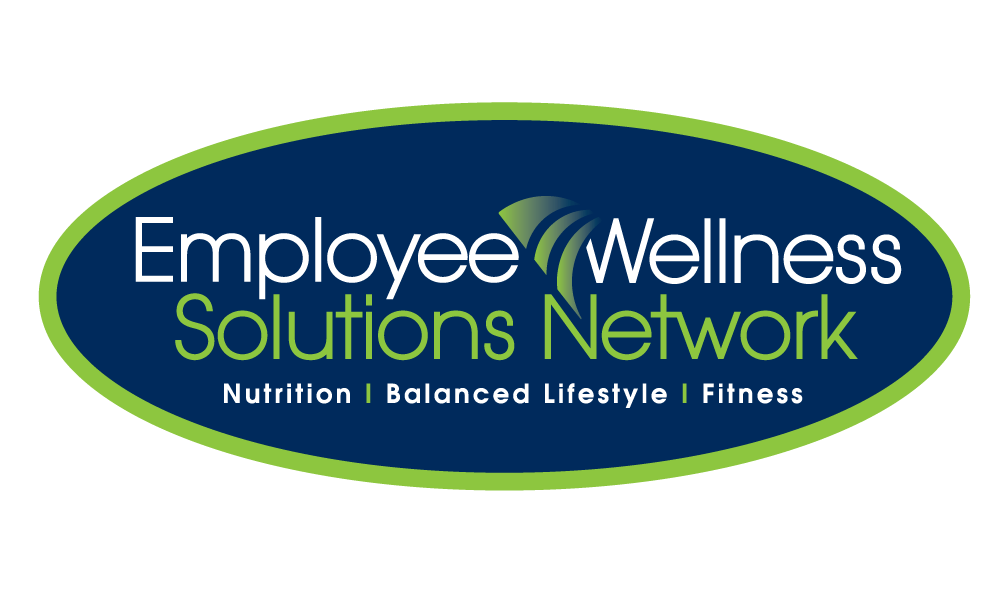 1. Clarify your expectations – why is it important?
2. Establish checkpoints – not every hour!
3. Delegate the results, not the process – doesn’t mean micro-manage
4. Define your role – what support you will provide
5. Talk about consequences – results and expectations
www.ewsnetwork.com
[Speaker Notes: Delegation is a time management strategy that takes practice. When you learn to delegate effectively, you'll be rewarded with a win-win situation – more time to yourself and a staff that is more confident and empowered.

Clarify your expectations – Tell the person to whom you are delegating what you need accomplished and why it's important. 
Establish checkpoints – Track his/her progress by establishing checkpoints at the end of project stages. This doesn't mean asking, "How's it going?" every hour but by being proactive and staying in the loop at key points within the project.
Delegate the results, not the process – Focus on the end result and, unless the person to whom you're delegating is inexperienced, allow him or her to determine how best to achieve it. If you dictate exactly what to do, when to do it, and how to do it, you limit the learning potential, and you risk not taking proper advantage of the person's experience.
Define your role – Explain how much support you'll provide. Should he/her wait for your instructions or make independent recommendations and decisions? Often, the more authority you give, the better the end result will be – however, use your own discretion. 
Talk about consequences – Inform him/her of the consequences of both successful and unsuccessful results. What rewards can they expect if they do a great job? What will happen if they don't achieve the expected results?]
#5 Use Lists and Prioritize
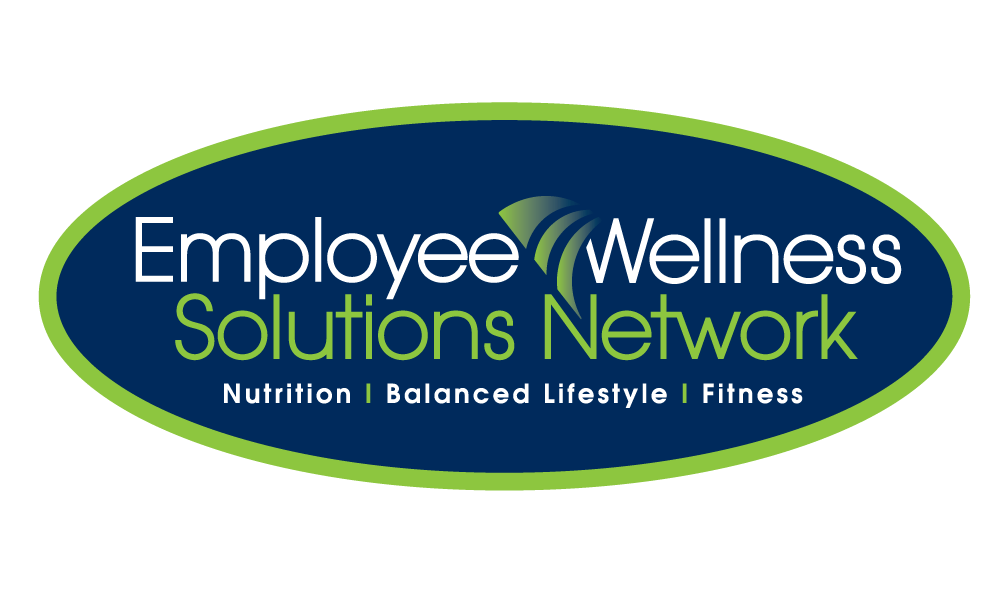 Is Your To-Do List Growing?
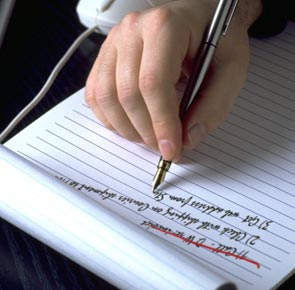 List all of the tasks you need 
   to complete.
Organize tasks based on priority. 
Task of high priority should be at 
   the top of the list.
www.ewsnetwork.com
Stay Organized
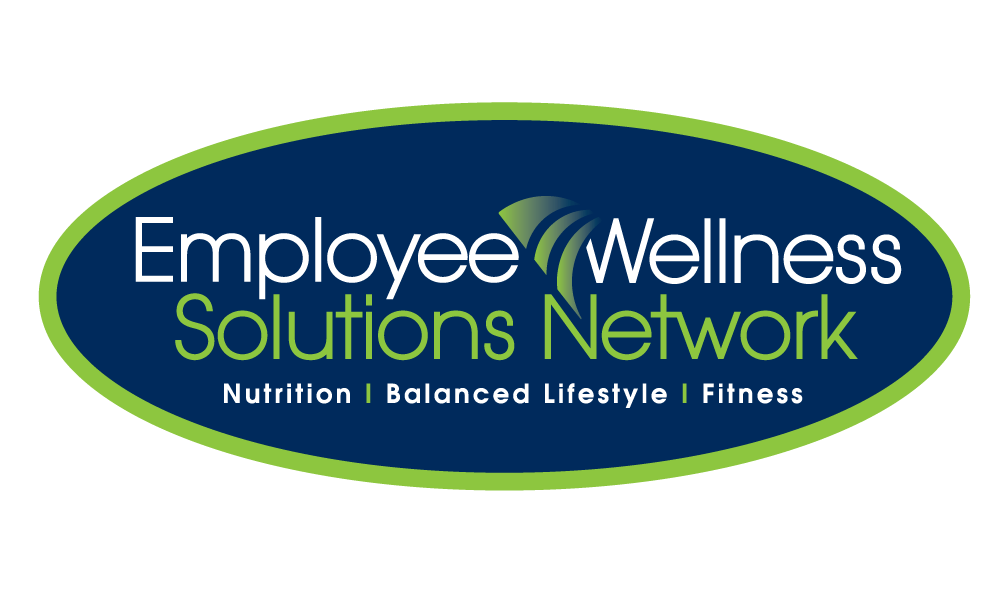 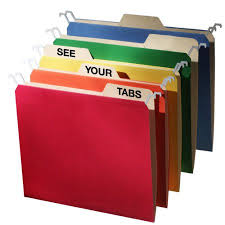 R - READ
A - ACTION
F - FILE
T - TOSS
www.ewsnetwork.com
Action Program
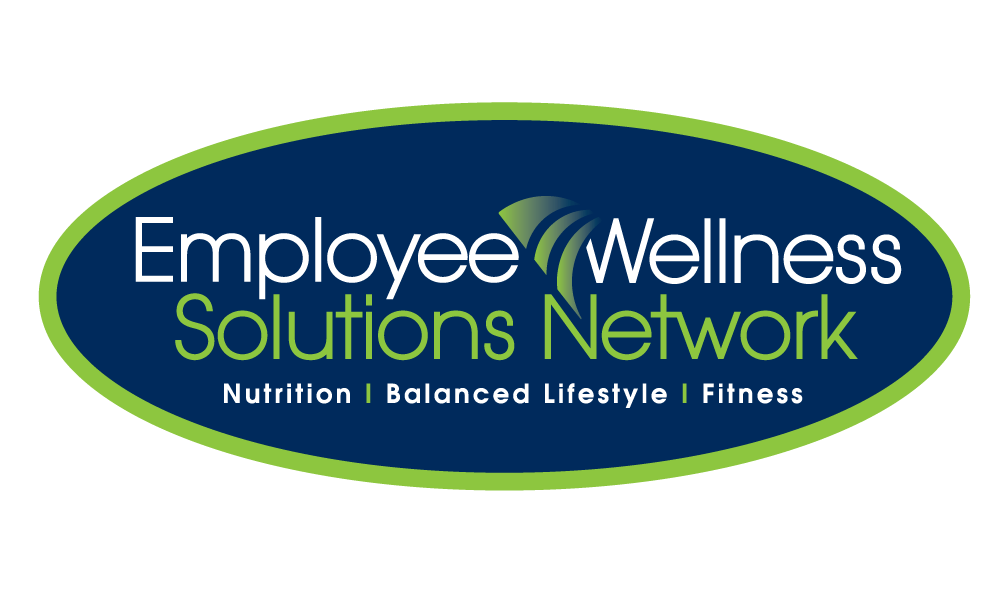 Is “plan B” for growing to-do lists 
(over 20 tasks)
Short, medium and long term goals
Delegation

1. Collect
2. Prune
3. Organize
4. Prioritize
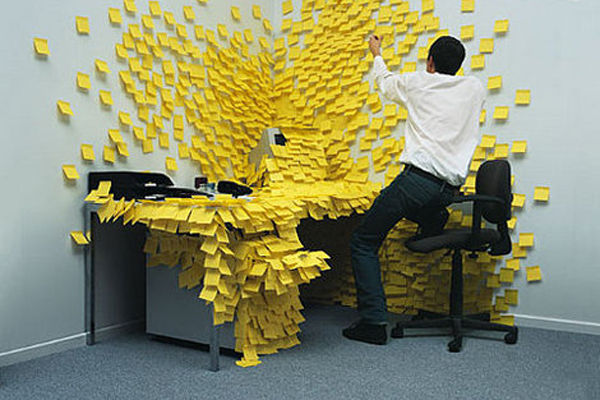 www.ewsnetwork.com
[Speaker Notes: Action Programs is the “plan b” for to-do lists. When to-do lists has over 20 tasks, it becomes cumbersome and difficult to use. This is where action programs become useful. It does require more work than to-do lists but it incorporates short, medium, long term goals. It is more suitable for people with several things to do and teaches you how to delegate tasks.

Collect - make a long list of all the things that need to be completed – whether it’s urgent or not, big or small, personal or professional. Ex. emails, memos in your inbox, ideas in your head (projects you want to run, ideas written on post-it notes). Make sure your personal goals are brought to the list.

Prune - Looking carefully at your list, decide whether you should actually take action on it. Is it really relevant to you? A lot of what comes our way is really not important in the scale of things. If that’s the case, take it off your list. 
Organize-
First, group together the separate individual actions that are part of larger projects. Ex. under “home” some tasks may include repaint living room, and clean bathroom. 

Prioritize - review these projects and prioritize them from A to F (important to unimportant)]
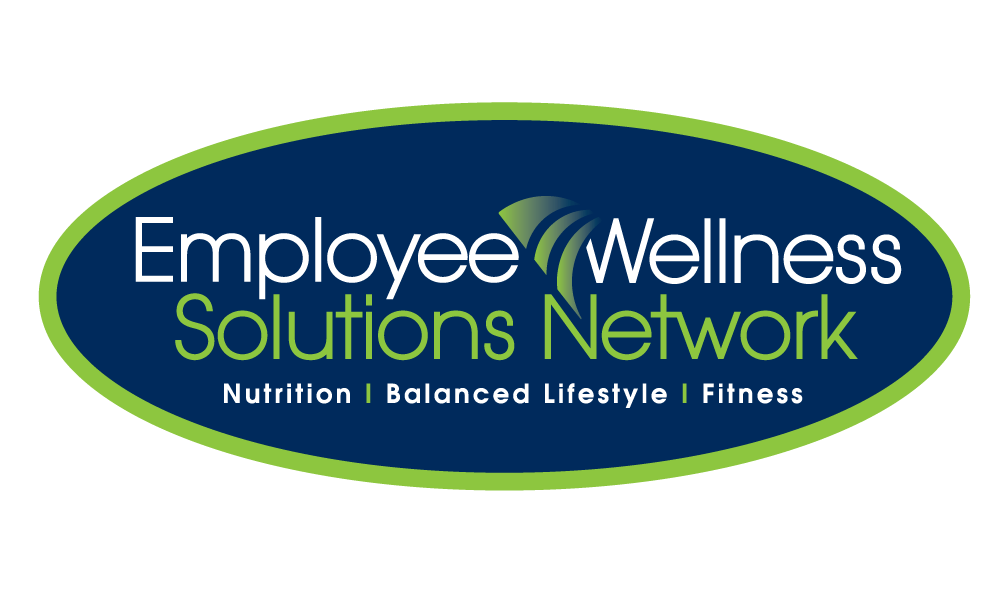 Meet Rebecca

Rebecca has been experiencing tremendous stress at her job.
 She's leading a large team through an important project, and it seems
 like every day finds her further and further behind with what she 
needs to get done.
www.ewsnetwork.com
[Speaker Notes: Action Programs is the “plan b” for to-do lists. When to-do lists has over 20 tasks, it becomes cumbersome and difficult to use. This is where action programs become useful. It does require more work than to-do lists but it incorporates short, medium, long term goals. It is more suitable for people with several things to do and teaches you how to delegate tasks.

Collect - make a long list of all the things that need to be completed – whether it’s urgent or not, big or small, personal or professional. Ex. emails, memos in your inbox, ideas in your head (projects you want to run, ideas written on post-it notes). Make sure your personal goals are brought to the list.

Prune - Looking carefully at your list, decide whether you should actually take action on it. Is it really relevant to you? A lot of what comes our way is really not important in the scale of things. If that’s the case, take it off your list. 
Organize-
First, group together the separate individual actions that are part of larger projects. Ex. under “home” some tasks may include repaint living room, and clean bathroom. 

Prioritize - review these projects and prioritize them from A to F (important to unimportant)]
Step 1: Collect
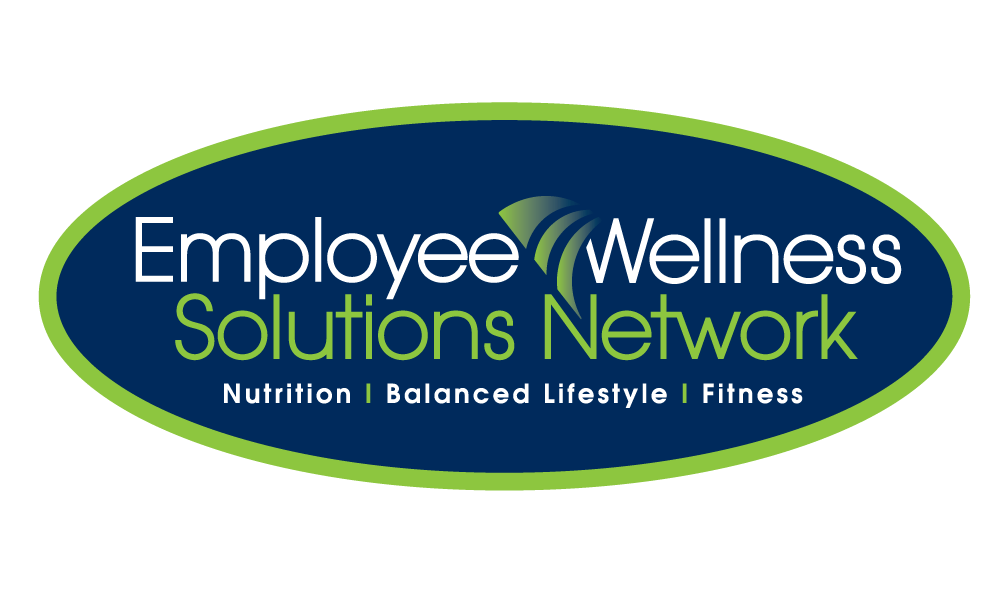 Research our target market .
Finish cost-comparison report.
Research local MBA programs.
Speak with employer about getting 
help with funding for MBA.
Meet with Anthony to ensure he's 
acclimated to the team; find out 
if he's on schedule with his project commitments.
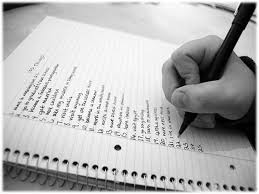 www.ewsnetwork.com
[Speaker Notes: (Read first) Ex Case Study: Rebecca has been experiencing tremendous stress at her job. She's leading a large team through an important project, and it seems like every day finds her further and further behind with what she needs to get done.

Step 1: Collection. After spending an hour brainstorming, Rebecca comes up with this list of current commitments (read bullets)]
Step 2: Prune
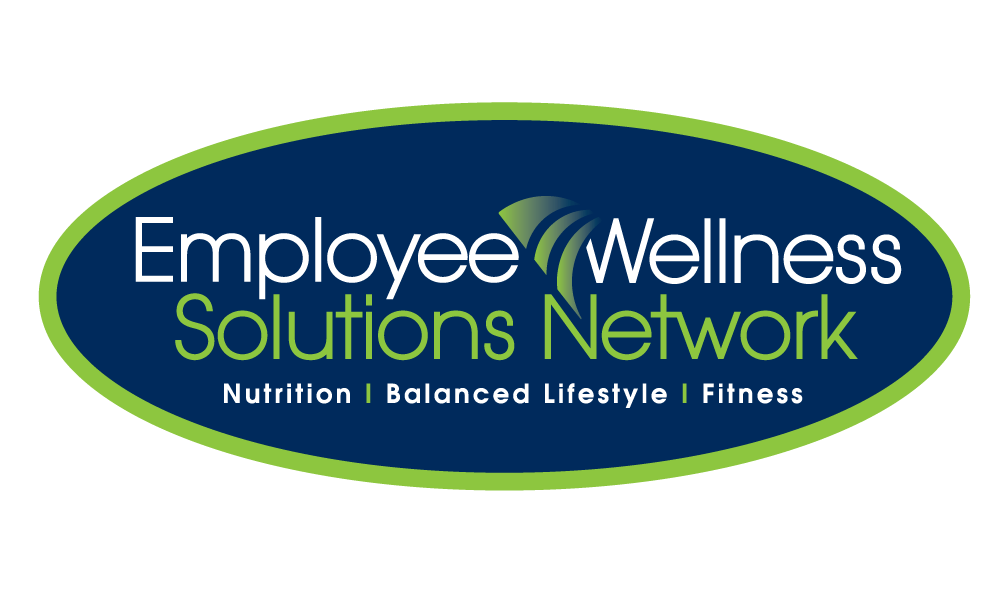 After considering each task, Rebecca realizes she doesn't really need to meet with her new team member, Anthony. 

She spoke to him yesterday at lunch and he assured her that he was acclimating well to his new role, and was on track to get all his personal projects completed by deadline.
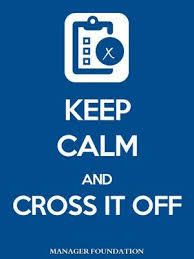 www.ewsnetwork.com
[Speaker Notes: Now that Rebecca has made a list of everything she needs to complete, she takes a closer look at her list to see if any items could be pruned.

After considering each task, she realizes she doesn't really need to meet with her new team member, Anthony. She spoke to him yesterday at lunch and he assured her that he was acclimating well to his new role, and was on track to get all his personal projects completed by deadline.]
Step 3 Organize/Prioritize
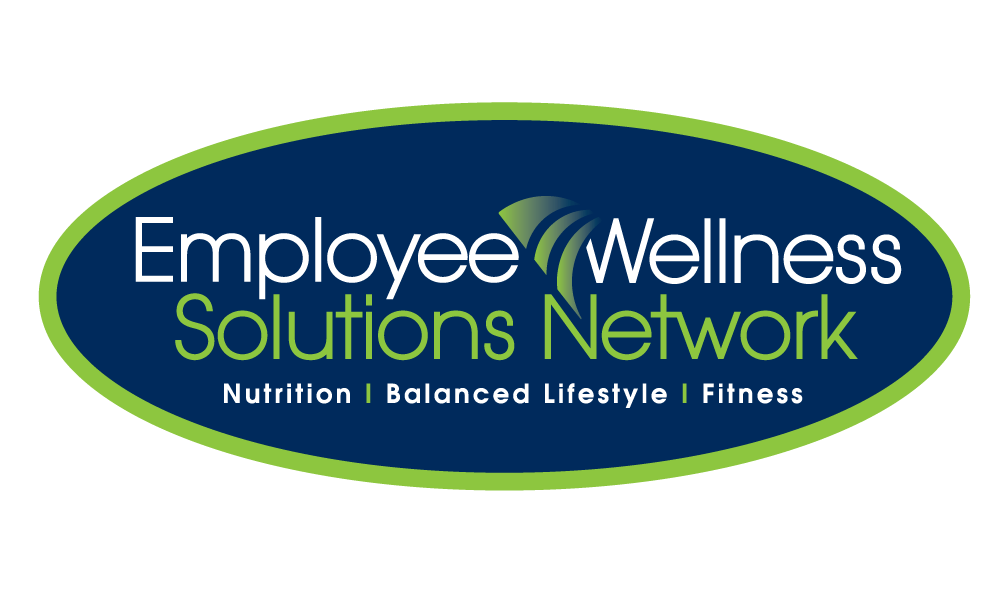 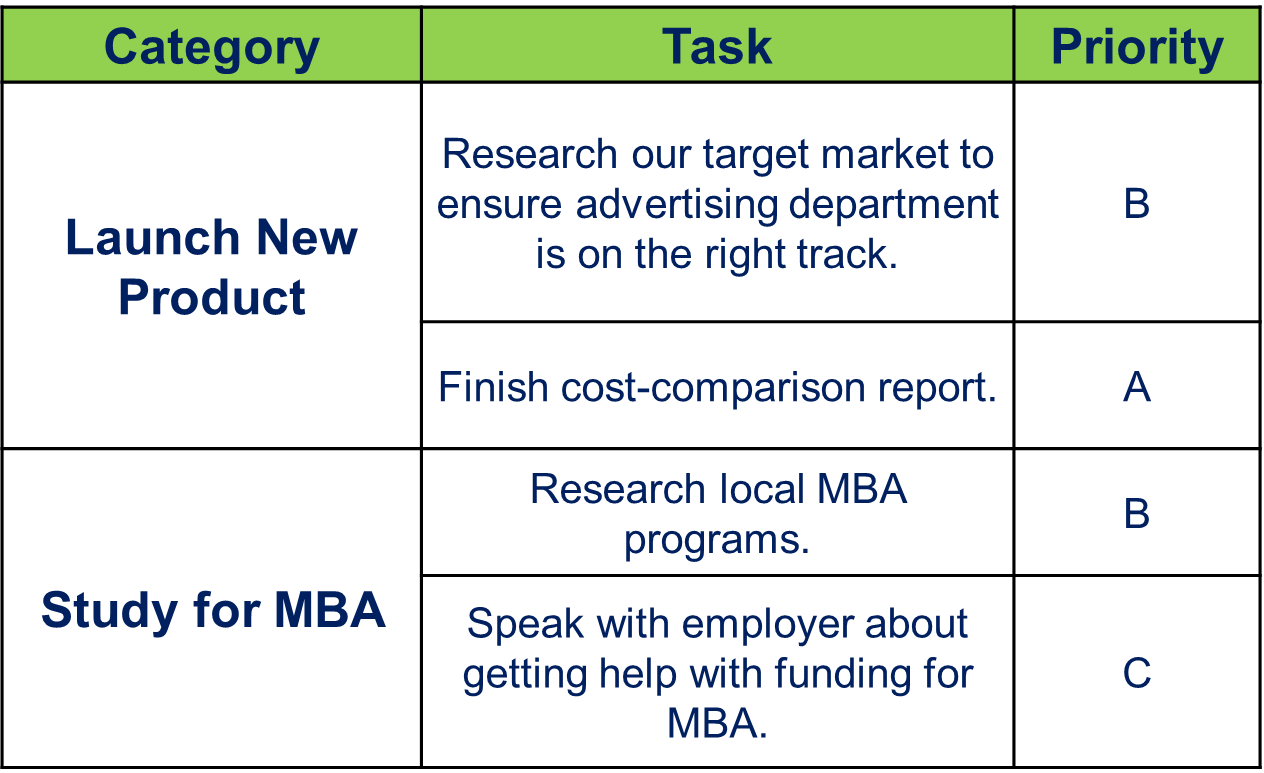 www.ewsnetwork.com
[Speaker Notes: Rebecca is now ready to inventory her items. She realizes she can group her to-dos into two major categories. As she groups her tasks, she assigns each one a priority from A-C, with A being top priority.]
How does this apply?
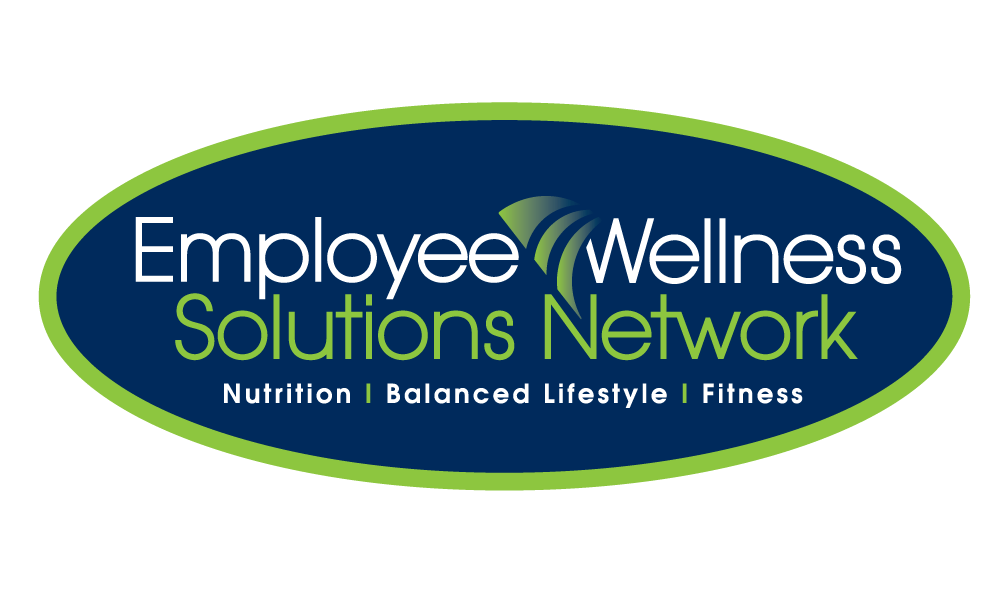 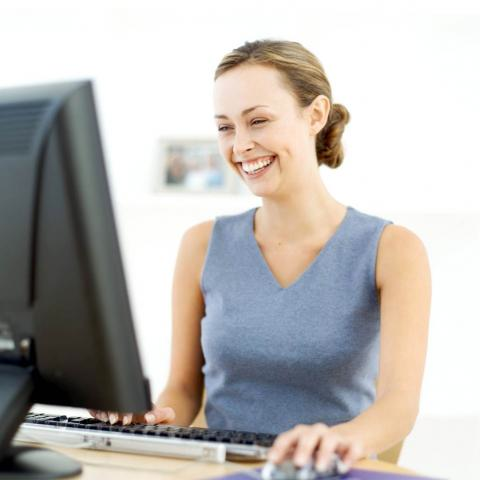 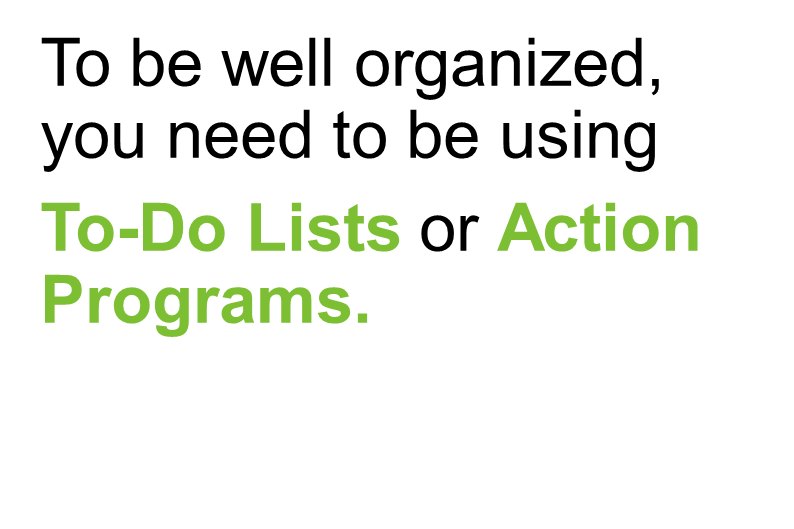 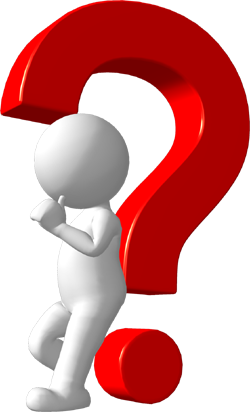 www.ewsnetwork.com
[Speaker Notes: 1. You remember to carry out all necessary tasks.
2. You tackle the most important job first,   not wasting time on trivial tasks.
3. You manage stress by identifying,   delegating or deleting    unimportant jobs.]
Time Management Apps
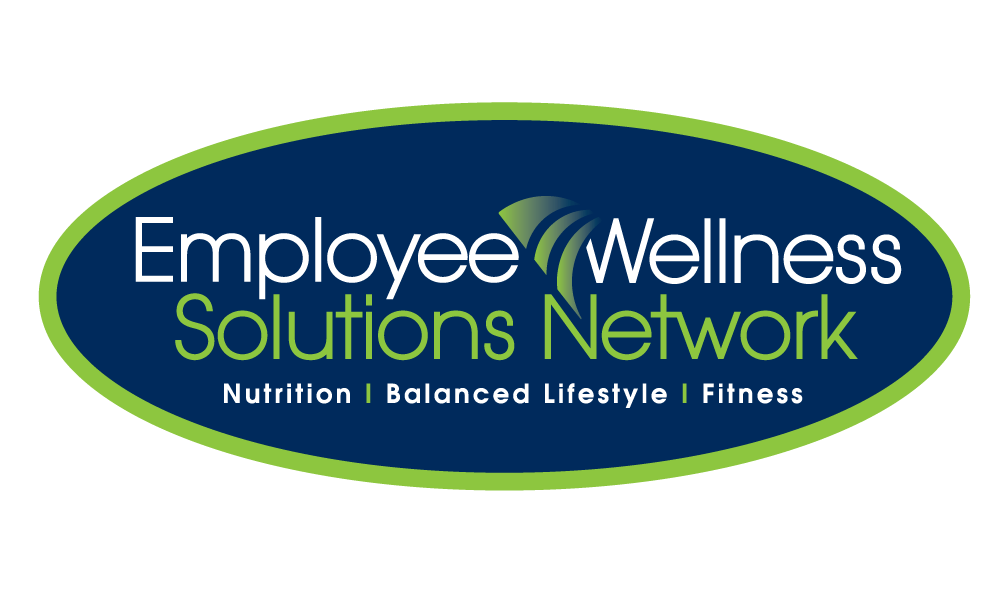 www.ewsnetwork.com
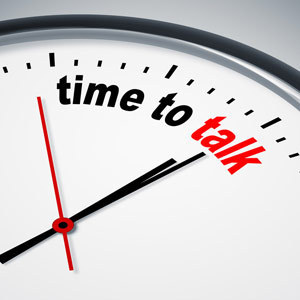 Thank you for your time today!
www.ewsnetwork.com
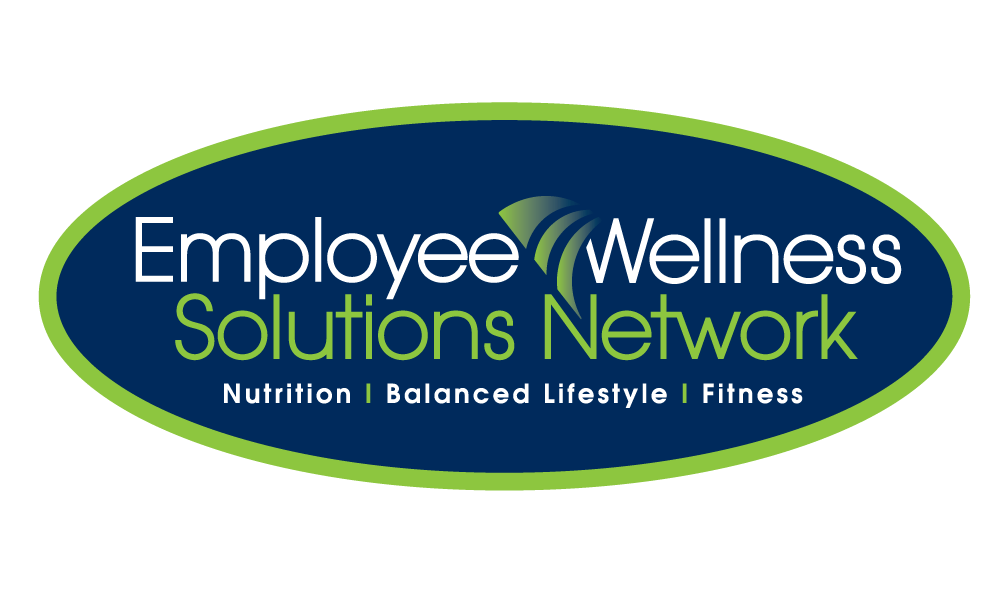 Meaghan Jansen, Owner EWSNetwork	
meaghan@ewsnetwork.com
519-860-6727